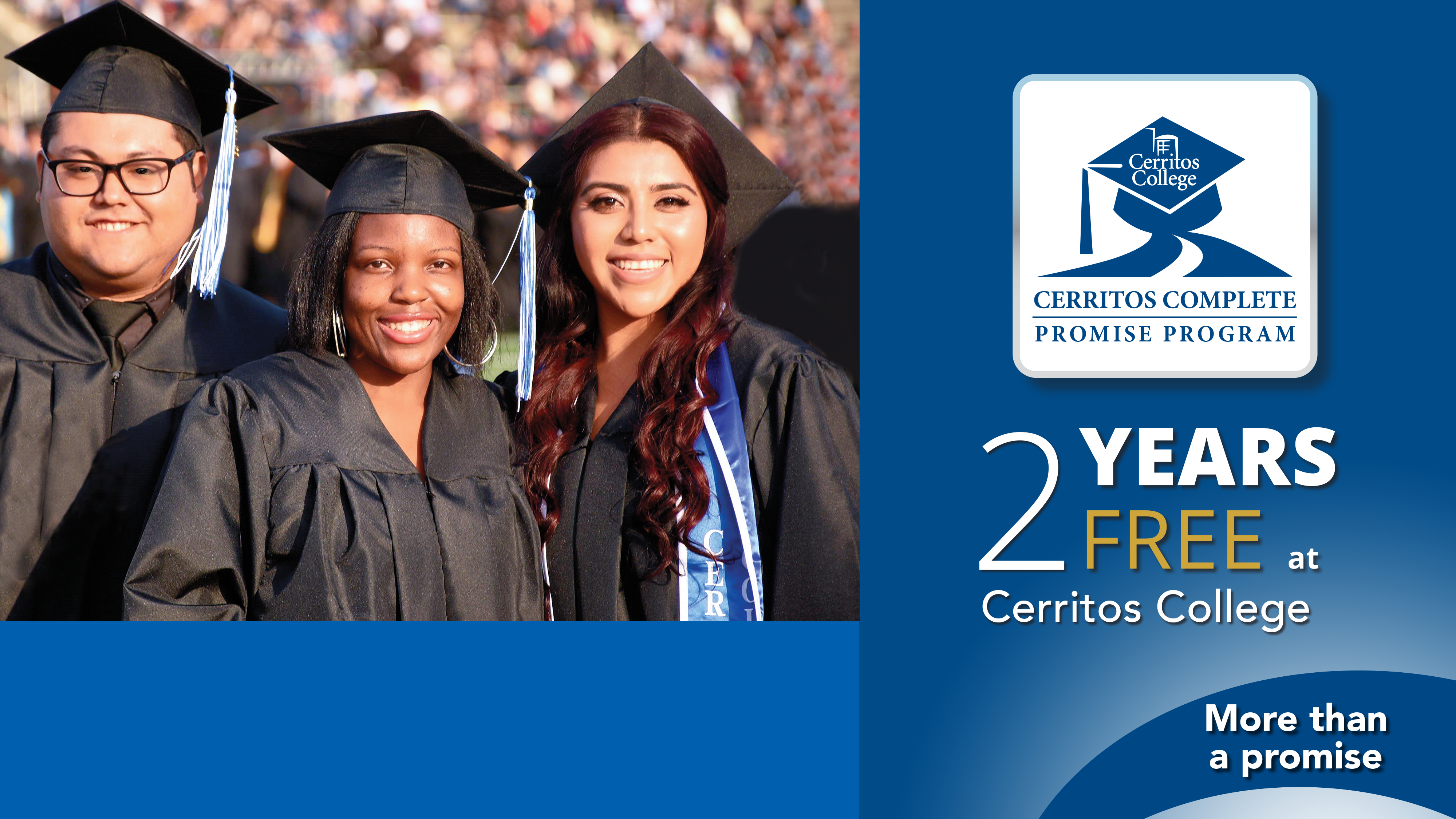 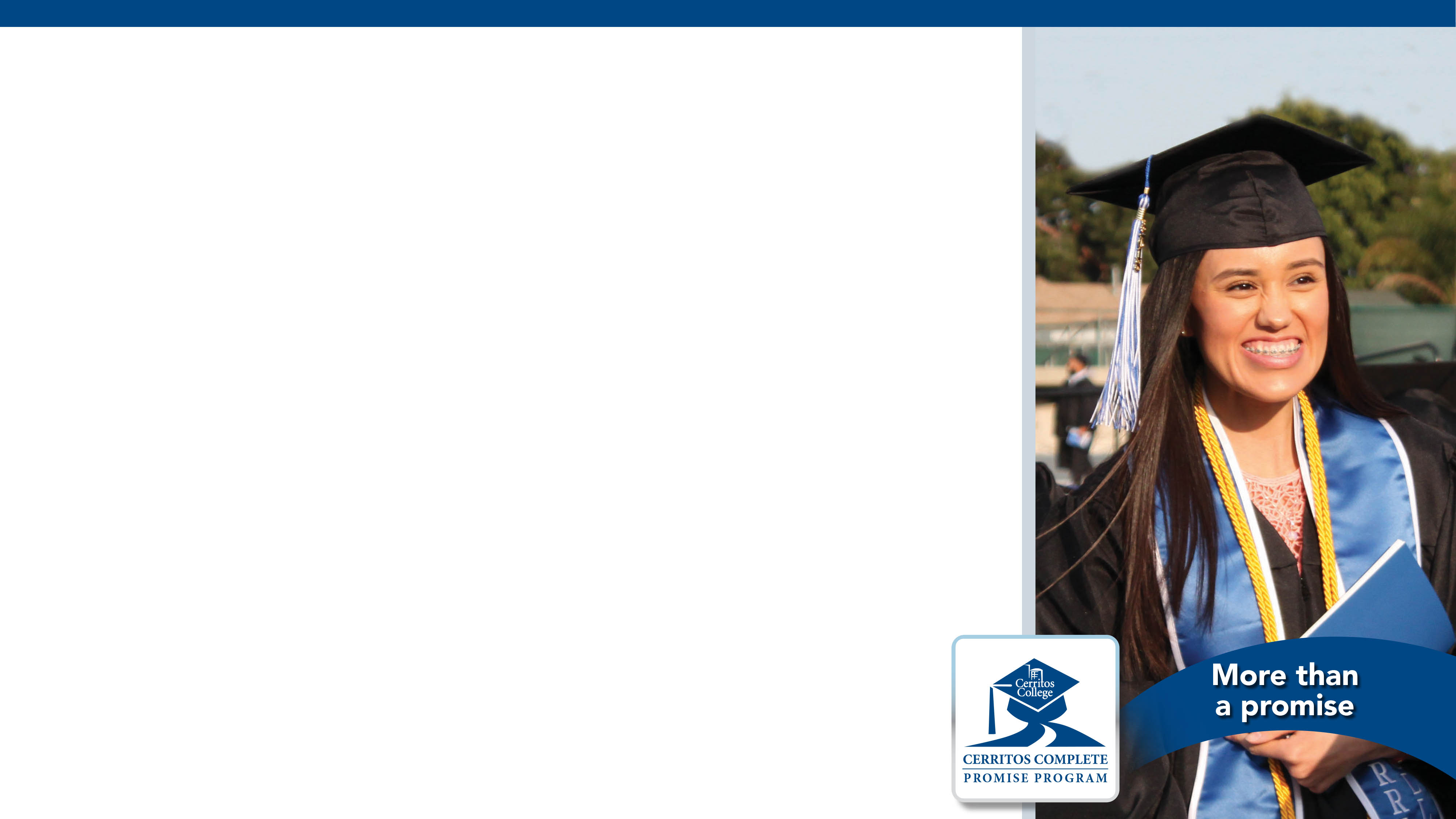 About Cerritos Complete
www.cerritos.edu/cerritoscomplete
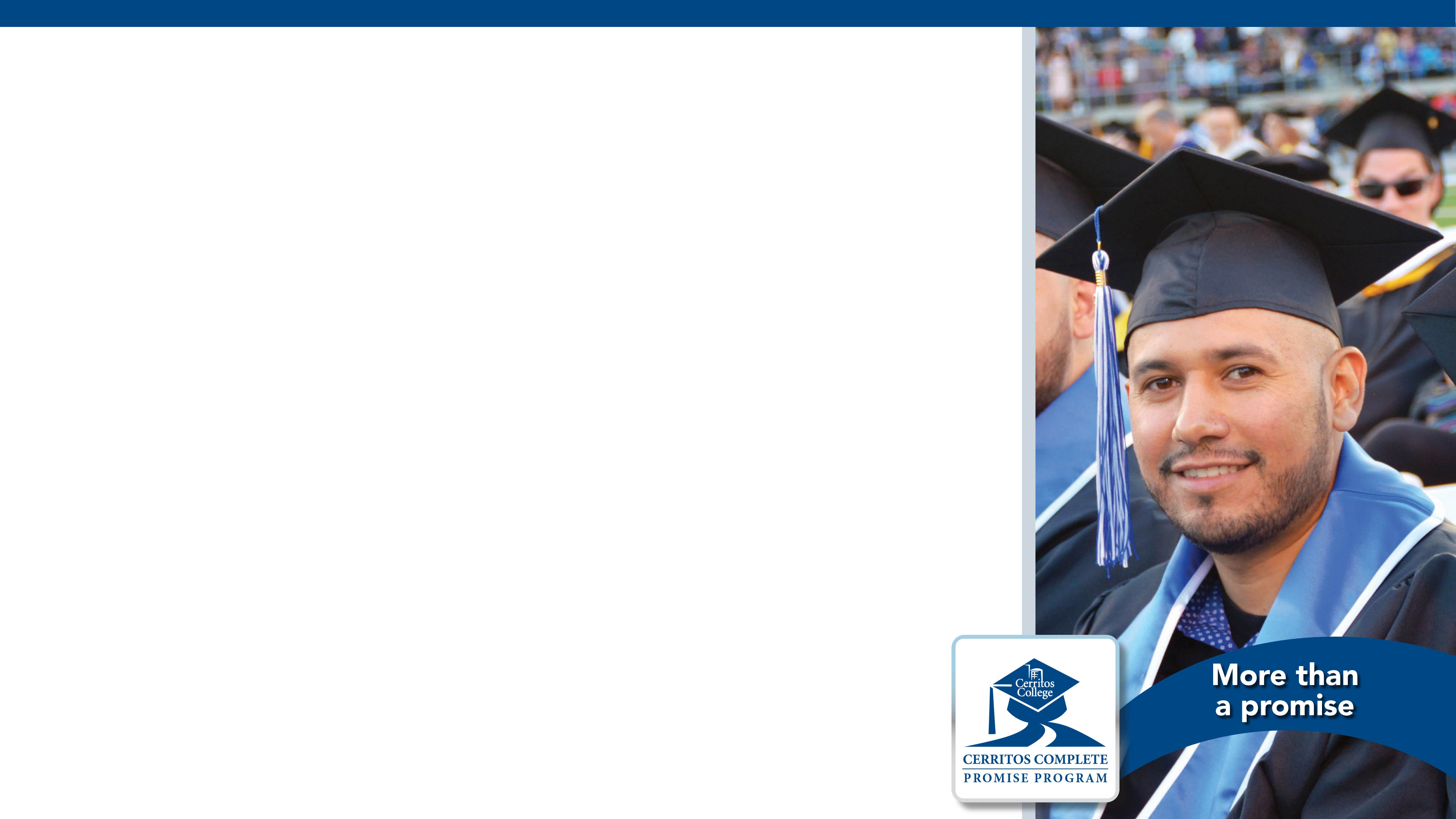 Partner School Districts
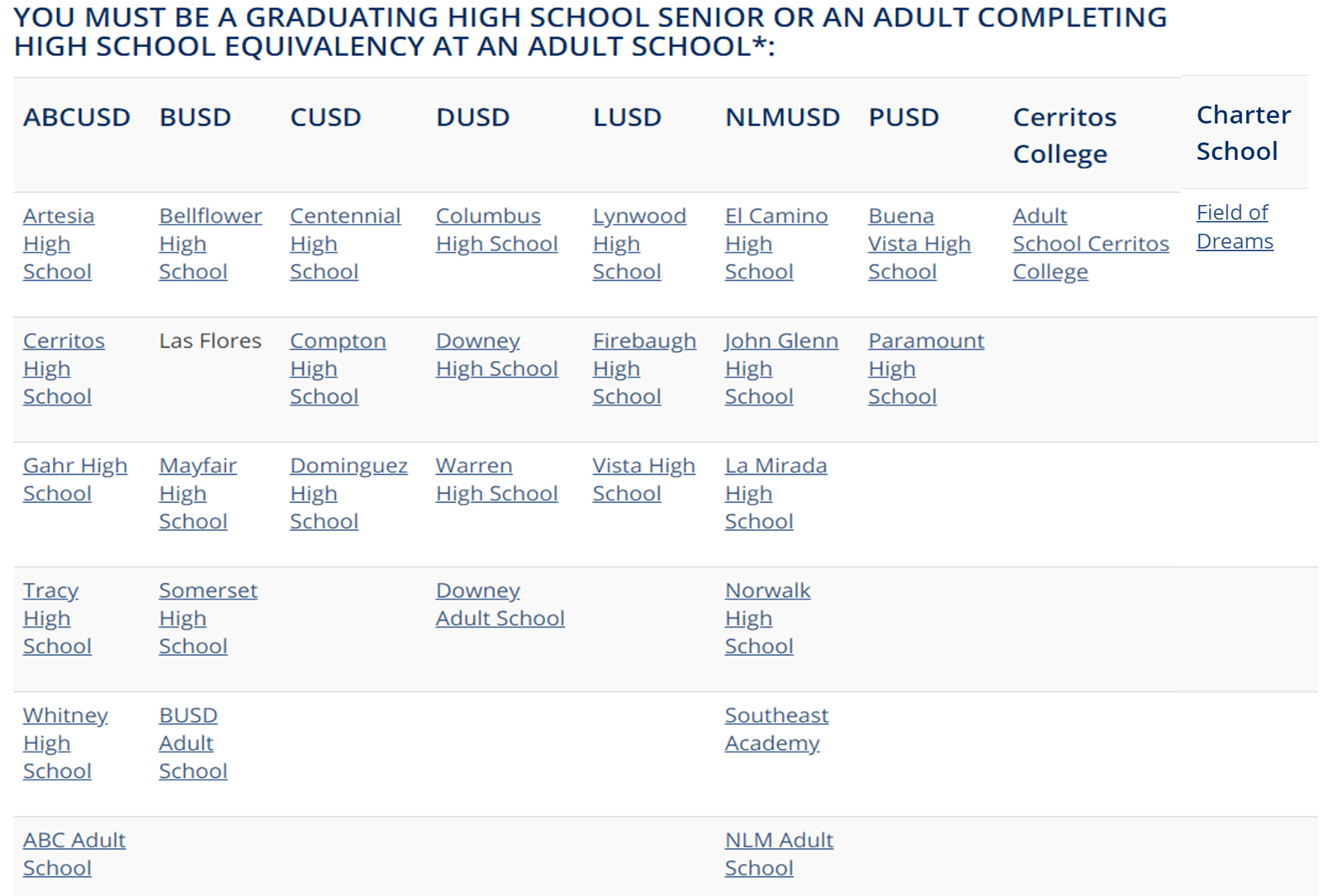 www.cerritos.edu/cerritoscomplete
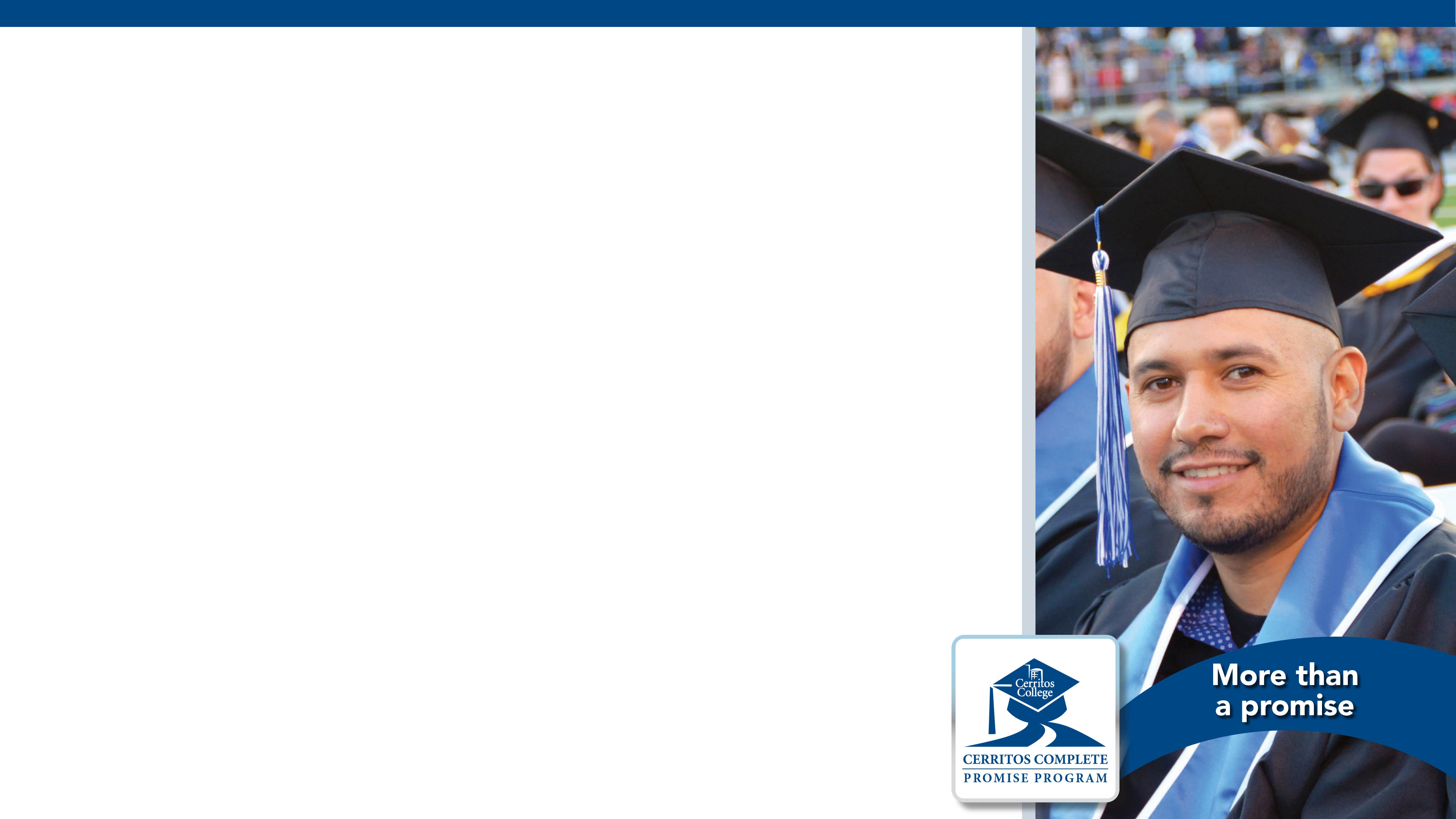 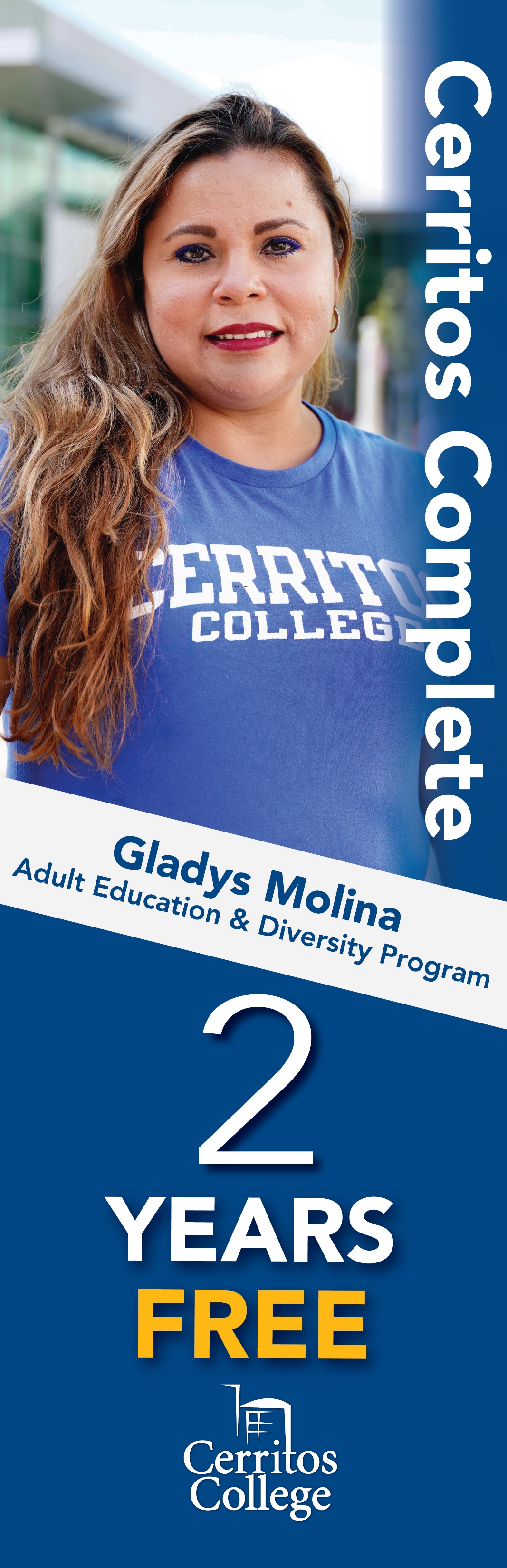 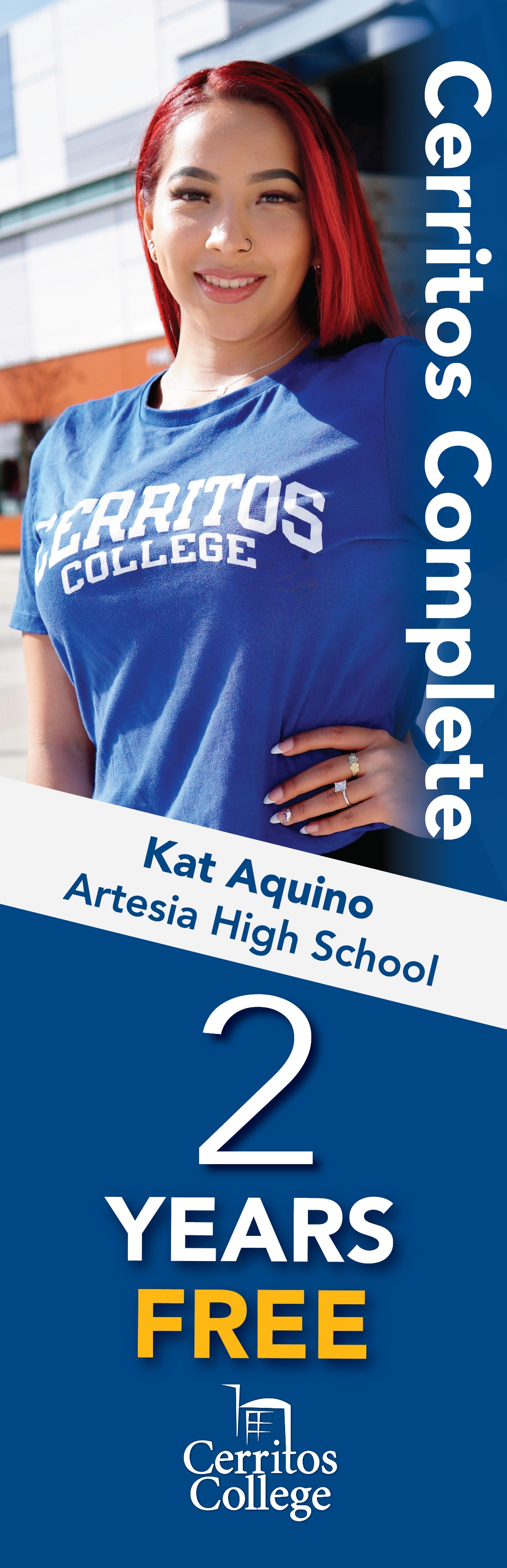 Cerritos Complete Benefits
www.cerritos.edu/cerritoscomplete
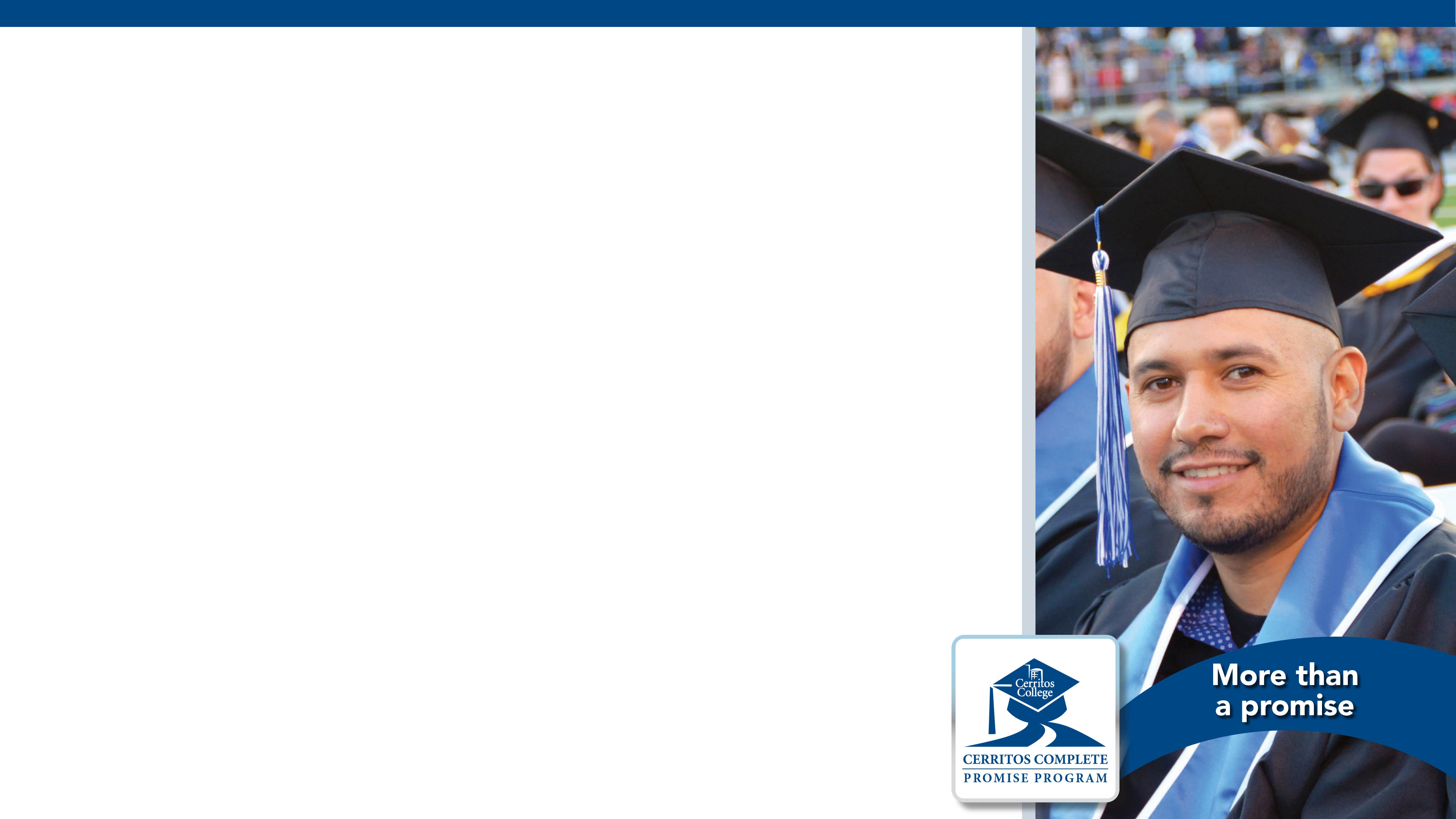 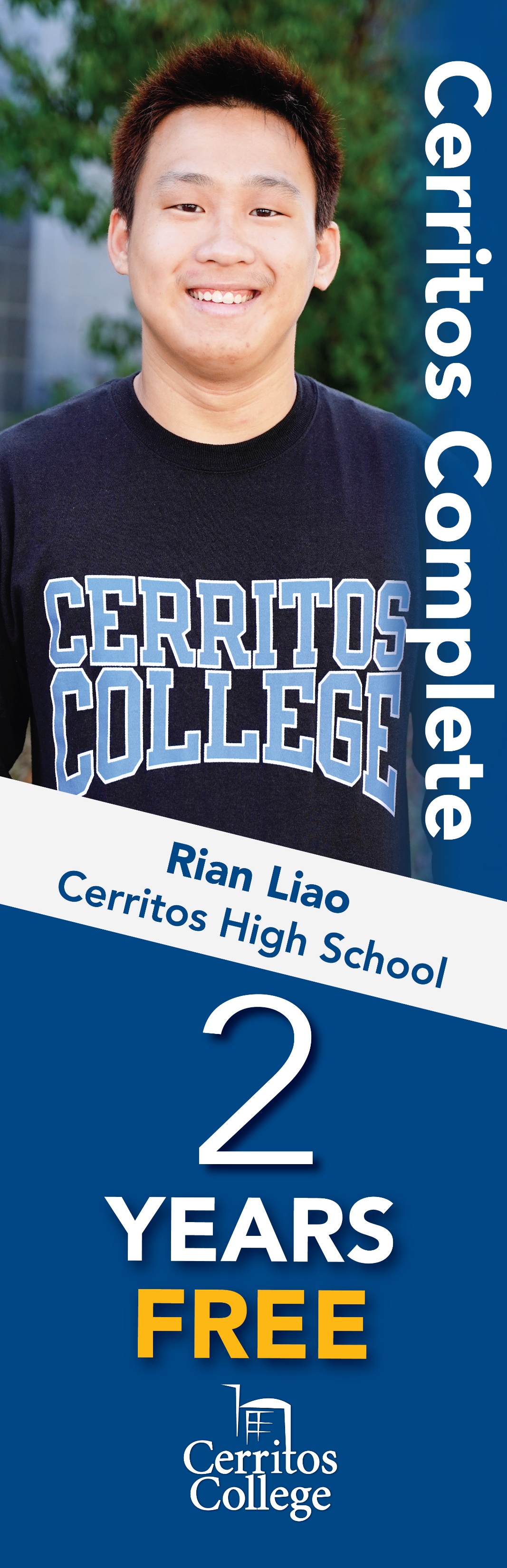 Cerritos Complete: 5 Eligibility Steps*
www.cerritos.edu/cerritoscomplete
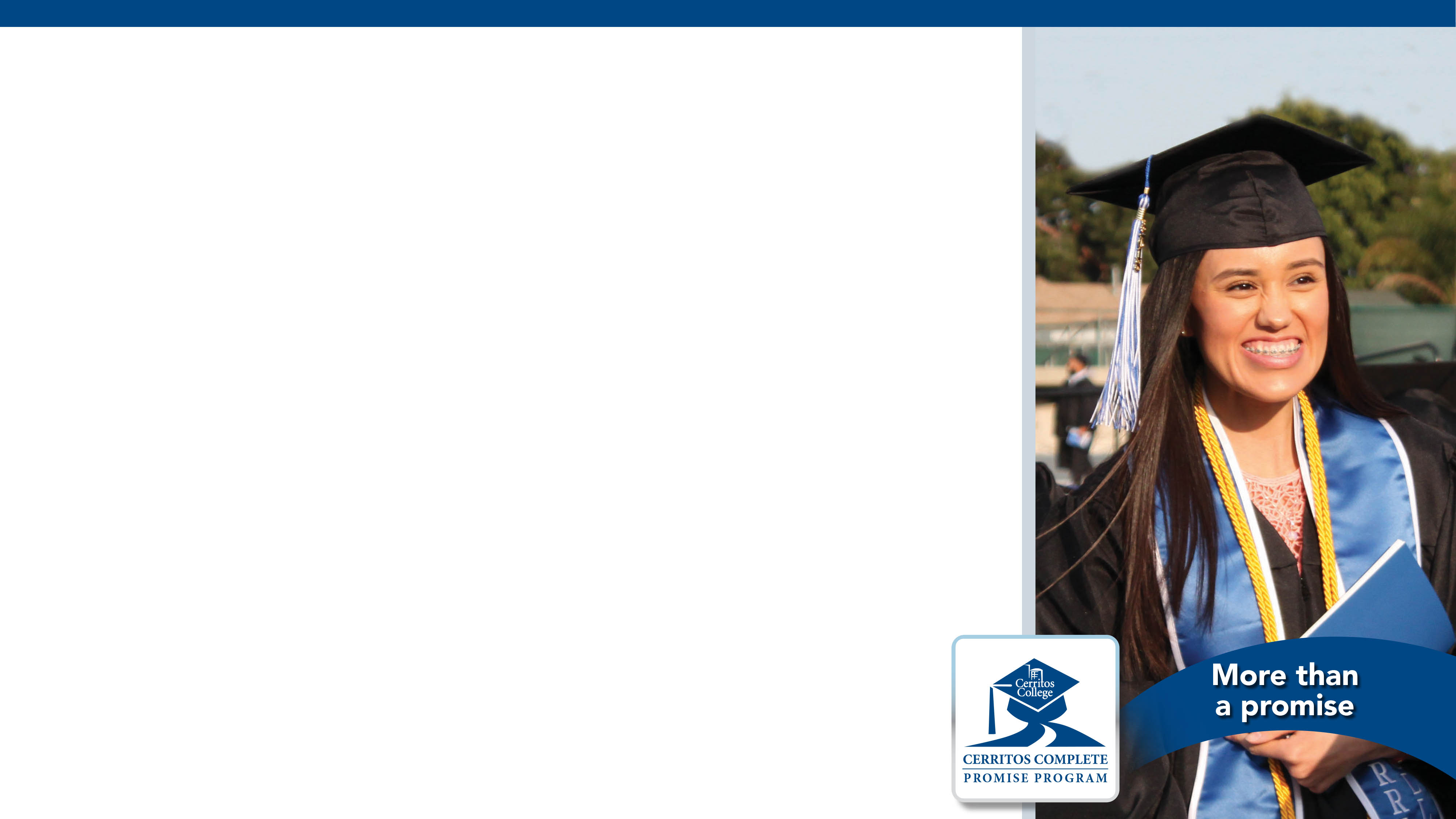 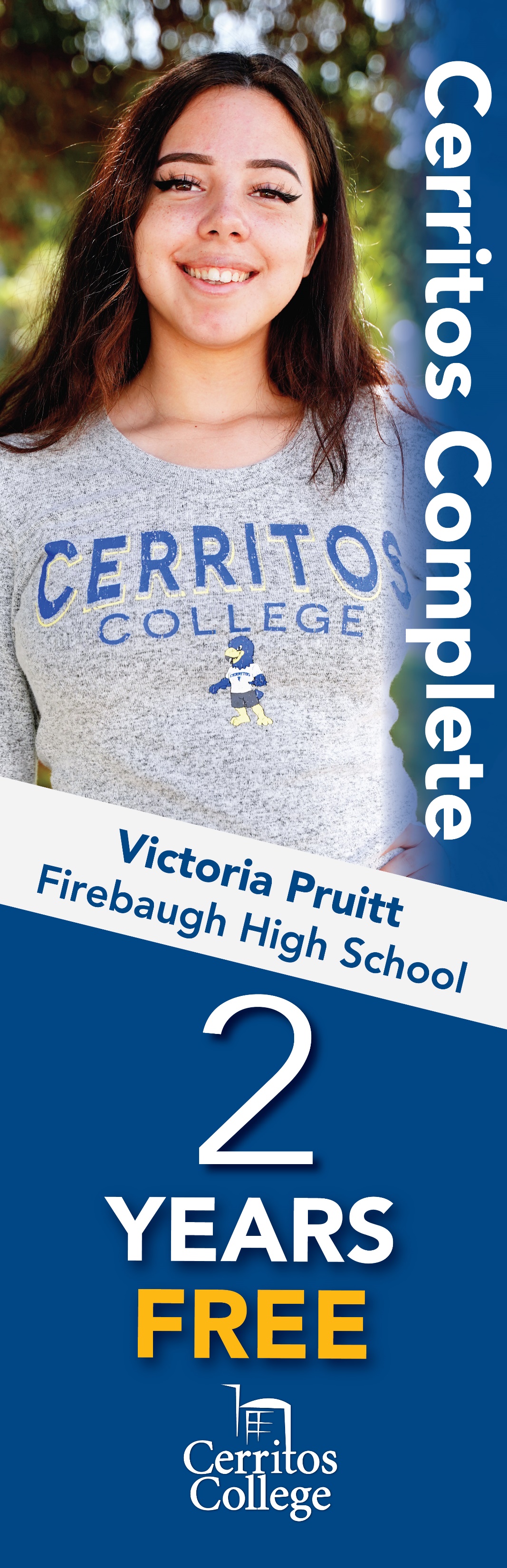 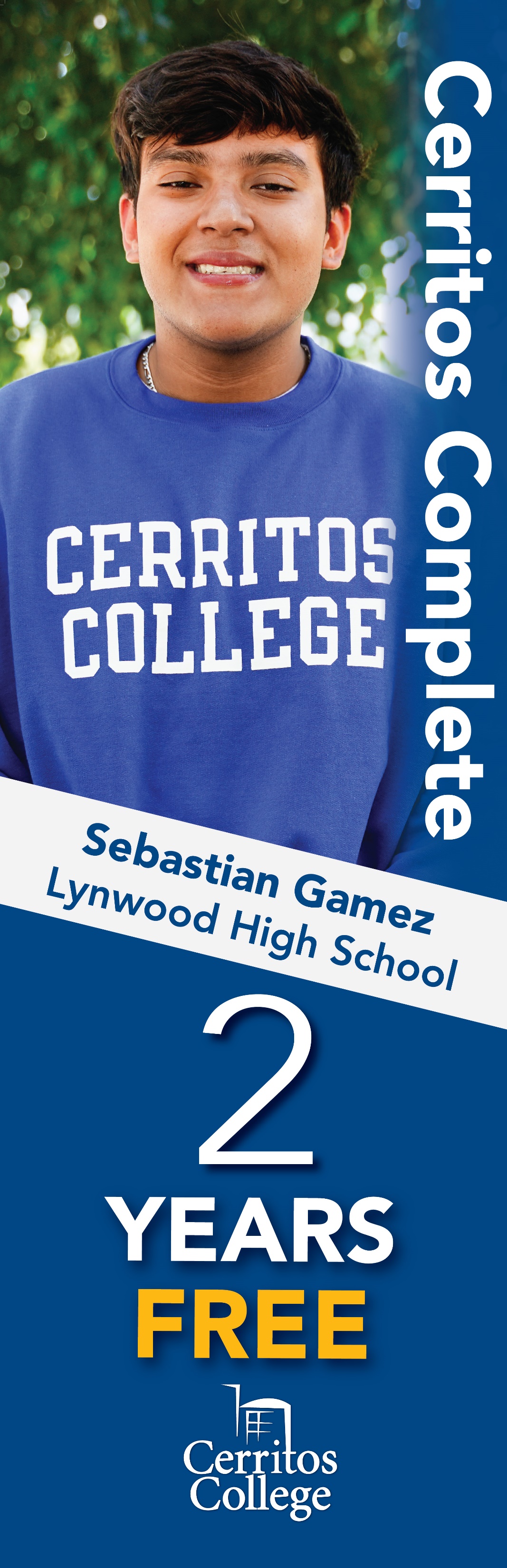 Contact Us
YouCanBookMe link
https://jose-cortez.youcanbook.me/
www.cerritos.edu/cerritoscomplete